?
И
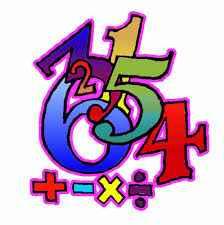 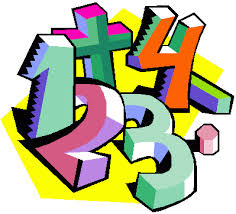 x, y, z, a, b, c, m,n..
…
МАТЕМАТИКА
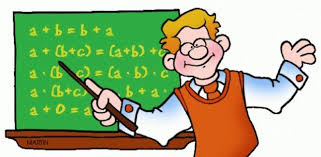 ИЗРАЗИ СА
                                                          ПРОМЈЕНЉИВИМ
                                                                        И
                                                          ВИШЕ ОПЕРАЦИЈА
                                                                                    (обрада)
[Speaker Notes: МАТЕМАТИКА]
Поновимо     израчунавање израза са ПРОМЈЕНЉИВОМ:

 
     350 ∙ x                8 000 : y            a : 5
Израчунај вриједности израза датих у табели, тако што ћеш уврстити  број умјесто промјенљиве:
[Speaker Notes: Израчунај вриједности израза датих у табели, тако што ћеш уврстити  број умјесто промјенљиве:]
Хајде да научимо израчунавати изразе са промјенљивом,гдје имамо више  рачунских операција:
Израчунај израз

     (3 + x) ∙ 1 000

     ако је x = 5
(3 + 5) ∙ 1 000

               8 ∙ 1 000 

               8 000
Израз  ( 3 + x ) ∙ 1 000, ако је x = 5  можемо рачунати и овако:
(3 ∙ 1 000) + (x ∙ 1 000)

          (3 ∙ 1 000) + (5 ∙ 1 000)

           3 000 + 5 000 

           8 000
ИЗРАЗИ: 
 (3 + x) ∙ 1 000 и  
 (3 ∙ 1 000) + (x ∙ 1 000),
 имају исту добијену бројевну вриједност.

ЗАТО ПИШЕМО:

                (3+X) ∙ 1 000 = (3 ∙ 1 000) + (x ∙ 1 000)

МНОЖЕЊЕ ЗБИРА БРОЈЕМ можемо
представити и као ДИСТРИБУТИВНОСТ
множења према сабирању.
Нађимо вриједност израза 128 x – 72 y + 28, ако јеx = 10, a y = 11:
Ово је израз са двије промјенљиве, x и y.
Ако у овом изразу умјесто x ставимо 10, а умјесто y ставимо 11, добијамо бројевни израз:
128 ∙ 10 – 72 ∙ 11 + 28
Поштујући правило редослиједа израчунавања рачунских операција, слиједи:
(128 ∙ 10) – (72 ∙ 11) + 28
Значи, вриједност израза ћемо израчунати овако:
(128 ∙ 10) – (72 ∙ 11) + 28 

             (1 280    –     792 )   + 28 

                          488               + 28
                                   
                                    516
Како још можемо израчунати претходни израз?
Поштујући редослијед обављања рачунских операција, израз
        (128 ∙ 10) – (72 ∙ 11) + 28 ,  можемо рачунати  овако: 

                                     
 (1 280 – 792) + 28                           (1 280 + 28) – 792 

                                1 280 – (792 – 28)
На први начин смо израчунали. Израчунајмо сада остала два и провјеримо да ли је иста бројевна вриједност израза:
(1 280 + 28) – 792 = 1 308 – 792 =  516


1 280 – (792 – 28) = 1 280 – 764 =  516
Задаци за самосталан рад:
1. Уради задатак 29. (под: а, б, в, г, д, е), на стр. 178, у уџбенику Математика за 5. разред!
Израчунај вриједност израза 
(m + n) – (a – b), ако је:
    a = 350, b = 120, m = 546, n = 370!